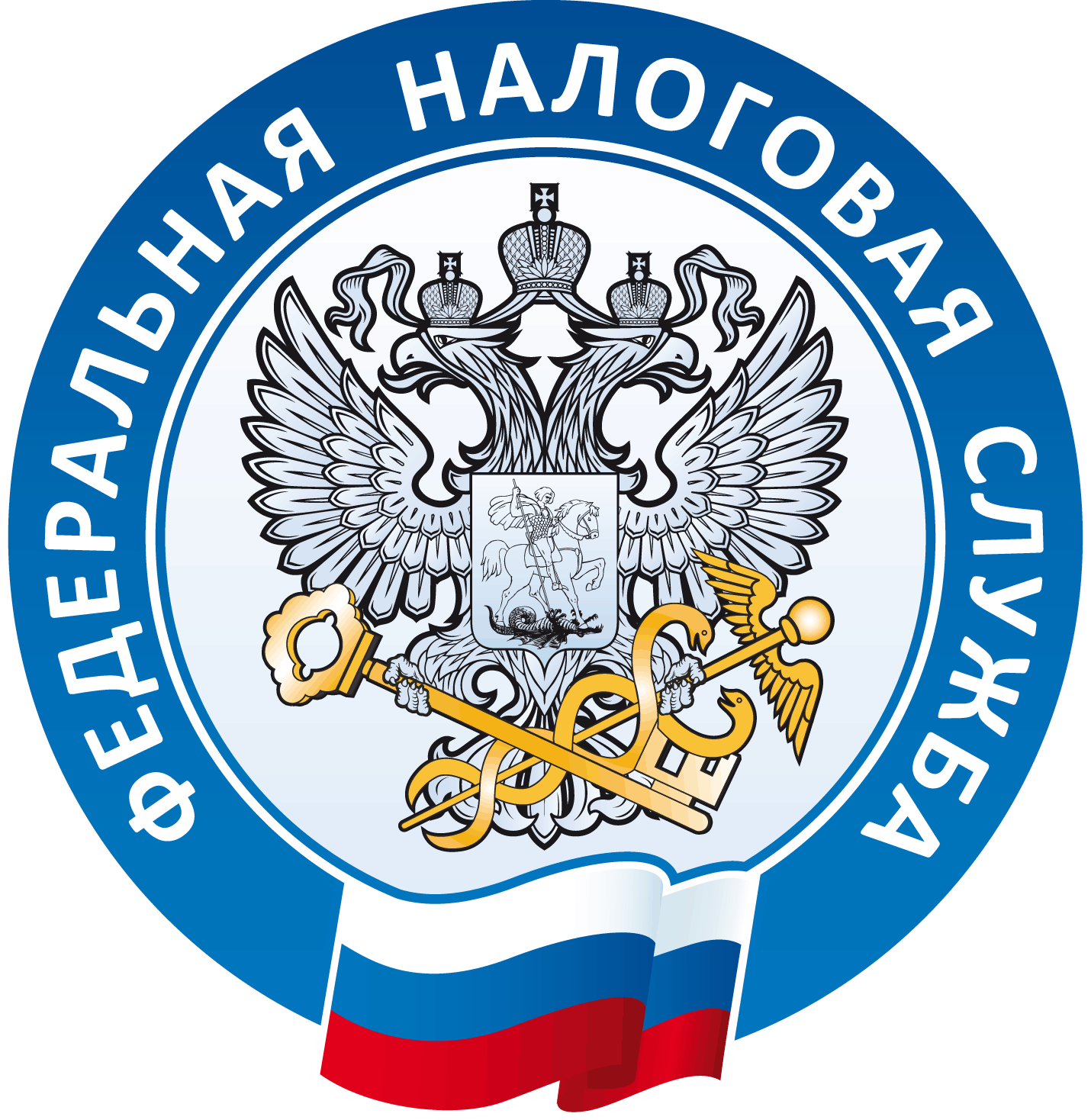 УФНС России по  Хабаровскому краю
«Камеральные проверки без деклараций в отношении доходов, полученных от продажи либо в результате дарения недвижимого имущества»

И.о. начальника отдела камерального контроля НДФЛ и СВ № 4 

Кузнецова Лариса Алексеевна 

г. Хабаровск
www.nalog.gov.ru
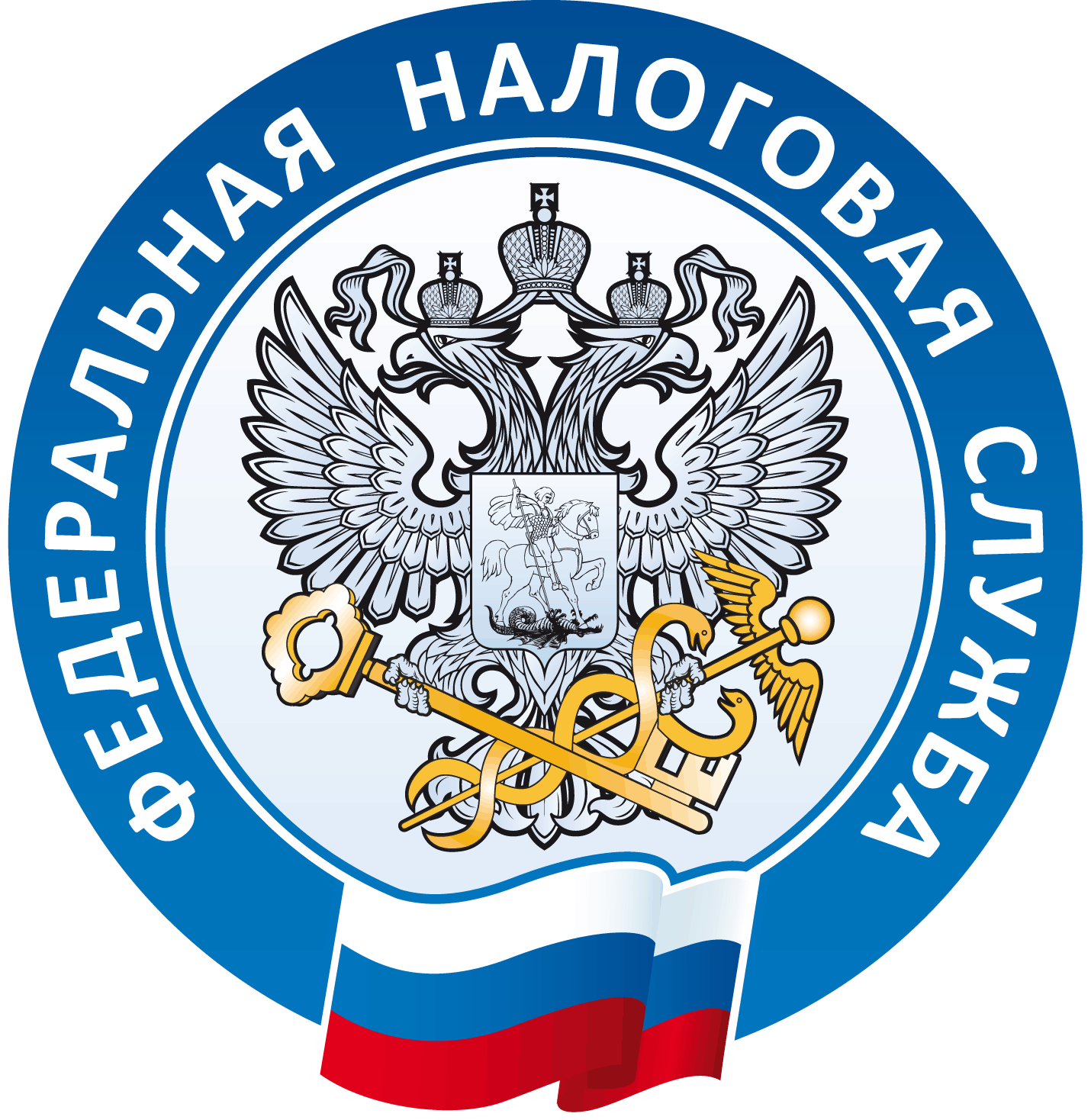 Налогоплательщик обязан:
1)  представить декларацию по форме 3-НДФЛ - не позднее 30 апреля года, следующего за годом получения дохода; 
2) уплатить сумму налога на доходы физических лиц,  исчисленную на основании налоговой декларации, - не позднее 15 июля года, следующего за годом получения дохода. (ст.ст. 228, 229 НК РФ).    

Если срок приходится на выходной, нерабочий праздничный и (или) нерабочий день, днем окончания срока считается ближайший следующий за ним рабочий день 
(Пункт 7 ст. 6.1. НК РФ).
2
www.nalog.gov.ru
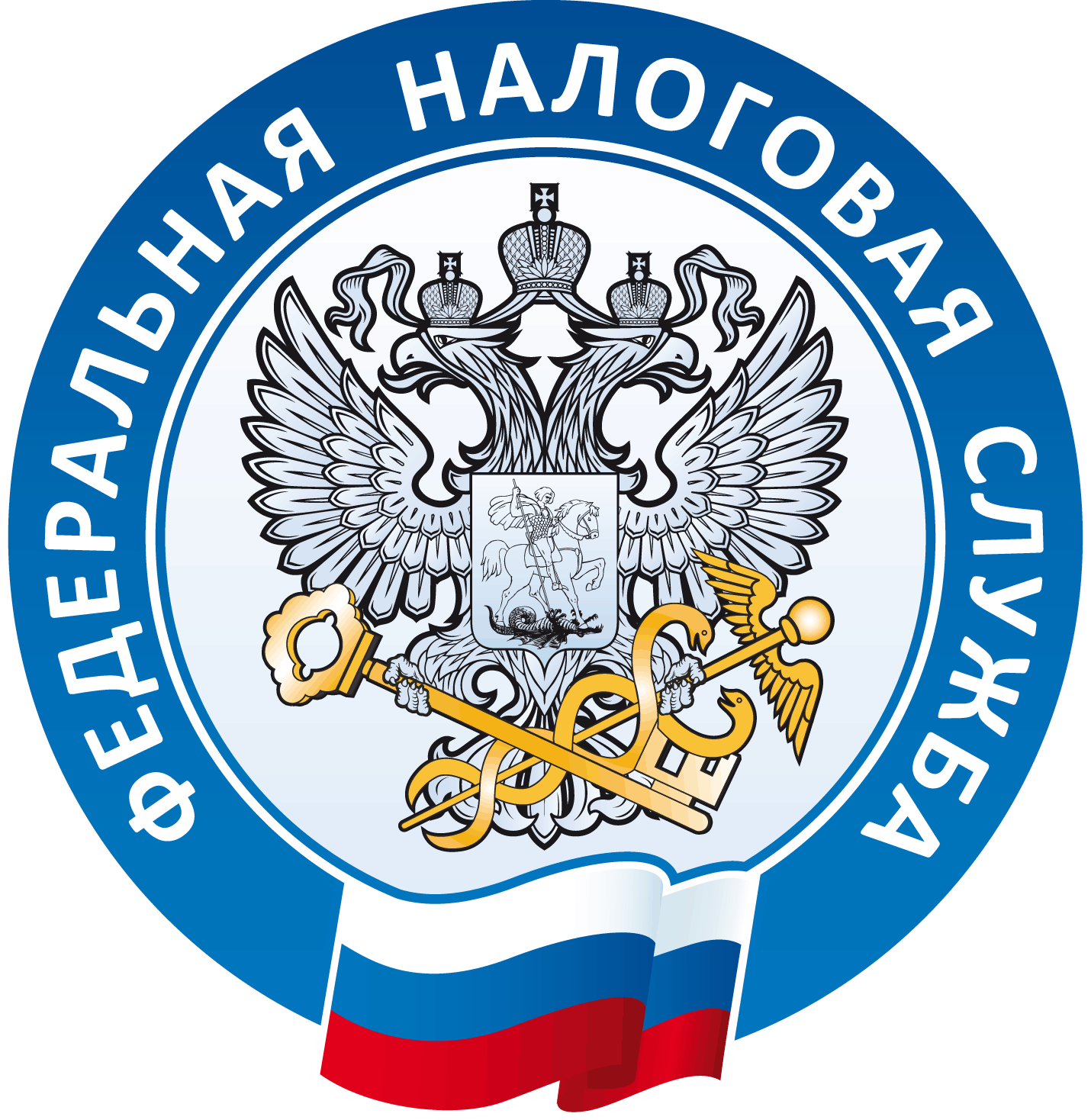 Доход  в виде дарения  недвижимого имущества не облагается
Если недвижимое имущество получено в дар от членов семьи и (или) от близких родственников на основании Семейного кодекса Российской Федерации (супруги, родители и дети, в том числе усыновители и усыновленные, дедушки, бабушки, внуки, полнородные и неполнородными (имеющими общих отца или мать) братья и сестры).

Пункт 228, 229 НК РФ
3
www.nalog.gov.ru
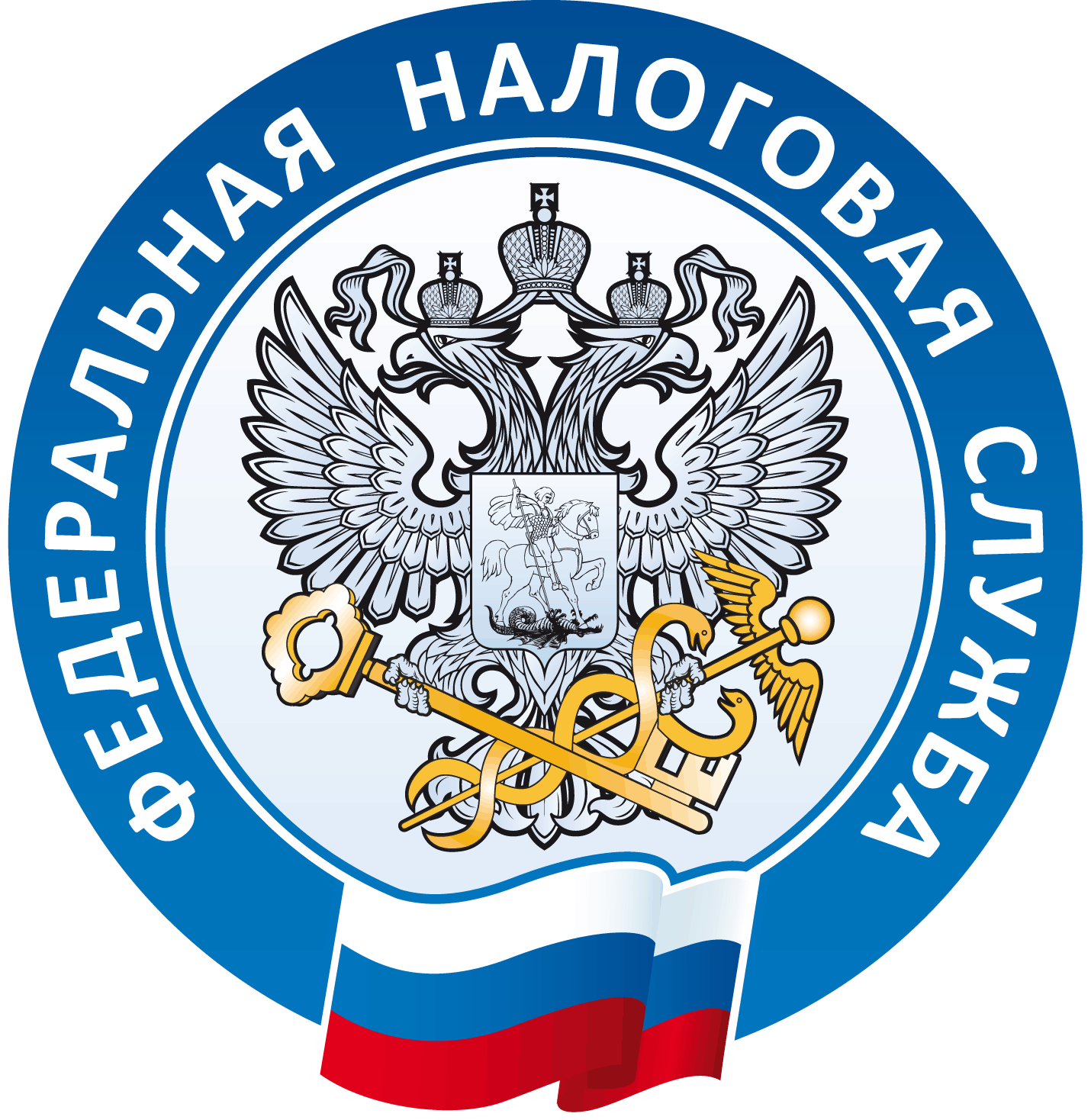 При продаже недвижимого 
имущества можно не представлять декларацию:
если стоимость жилых домов, квартир, комнат, включая приватизированные жилые помещения, садовых домов или земельных участков или доли (долей) в указанном имуществе, не превышает в целом -
			1000 000 руб.;

если стоимость ИНОГО недвижимого имущества, не превышает в целом -
                                  250 000 рублей. 

Пункт 4 ст. 229 НК РФ
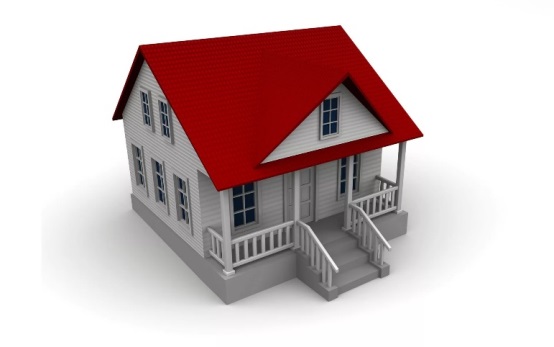 4
www.nalog.gov.ru
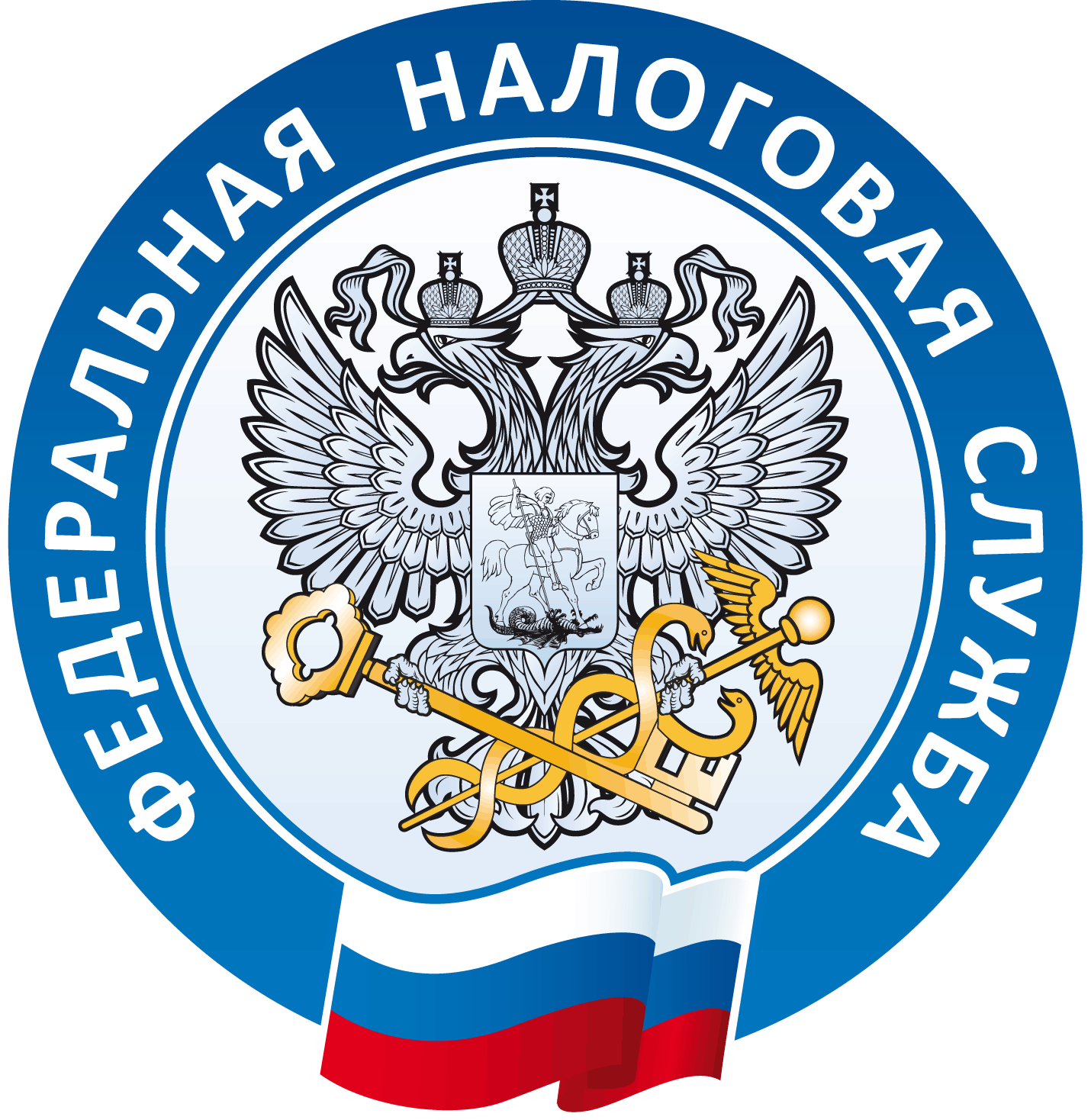 Как определяется минимальный срок владения недвижимым имуществом?
- 5 лет - минимальный предельный срок владения объектом недвижимого имущества в общем случае.
- 3 года - минимальный предельный срок владения объектом недвижимого имущества в случае, если:
- право собственности на объект получено лицом в порядке наследования или по договору дарения от члена семьи и (или) близкого родственника по Семейному  кодексу Российской Федерации;
- право собственности на объект получено лицом в результате приватизации;
- право собственности на объект получено лицом - плательщиком ренты в результате передачи имущества по договору пожизненного содержания с иждивением; 
- проданное жилье является для лица "единственным"

Статья 217.1 НК РФ
5
www.nalog.gov.ru
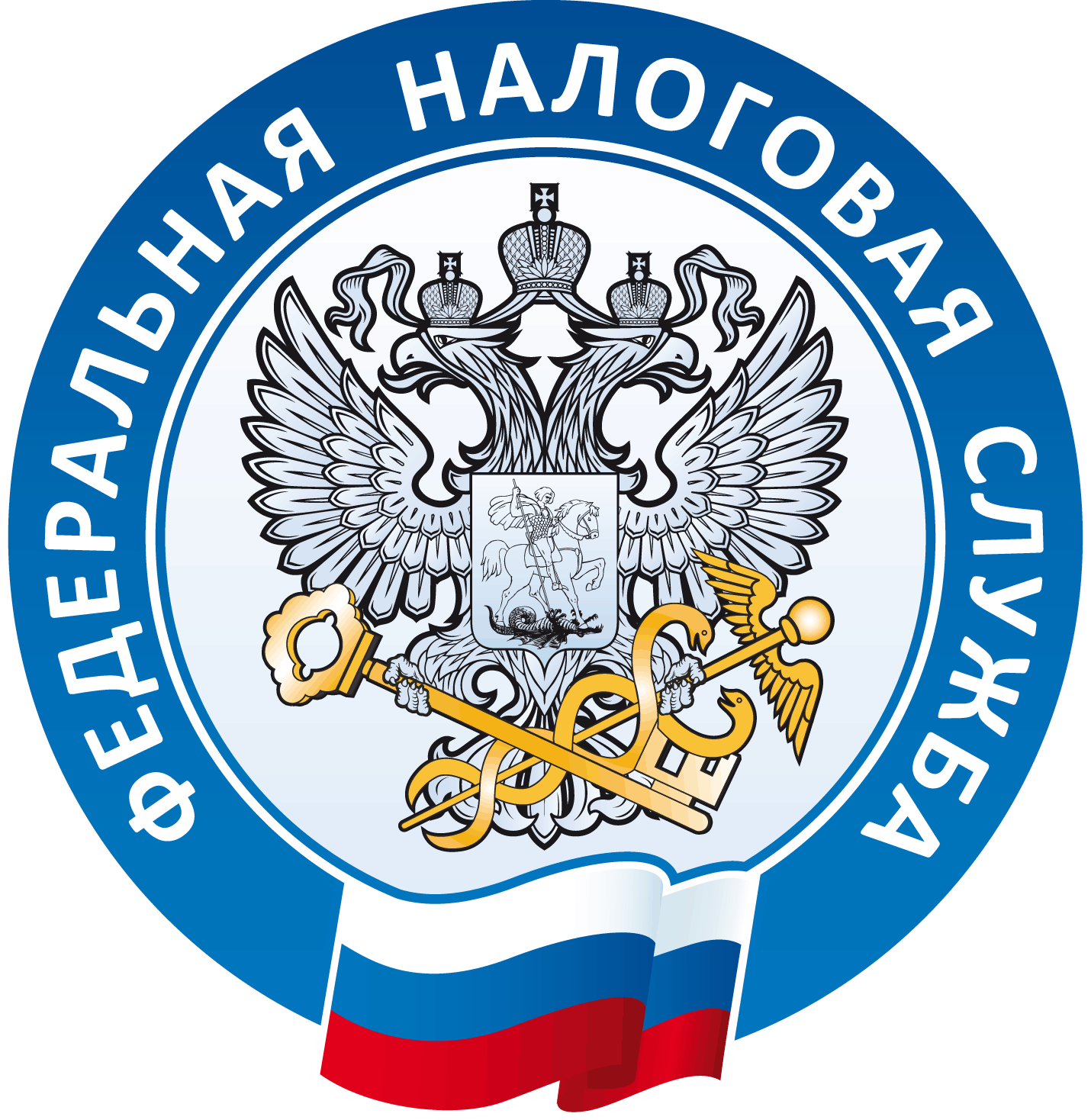 Условия освобождения от налогообложения доходов, полученных от продажи жилья, семей с 2-мя и более несовершеннолетними детьми
1. возраст детей - до 18 лет (или до 24 лет при обучении ребенка очно);
2. приобретена другая квартира в году, в котором осуществлена продажа жилья или не позднее 30 апреля следующего года; 
3. общая площадь приобретенного жилья превышает по площади или размеру кадастровой стоимости проданное имущество;
4. кадастровая стоимость проданного жилого помещения не превышает 50 млн. рублей;
5. налогоплательщику или членам его семьи на дату отчуждения проданного жилья не принадлежит в совокупности более 50% в праве собственности на иное жилое помещение с общей площадью, превышающей общую площадь купленного взамен старого жилого помещения.
Пункт 2.1 ст. 217.1 НК РФ
6
www.nalog.gov.ru
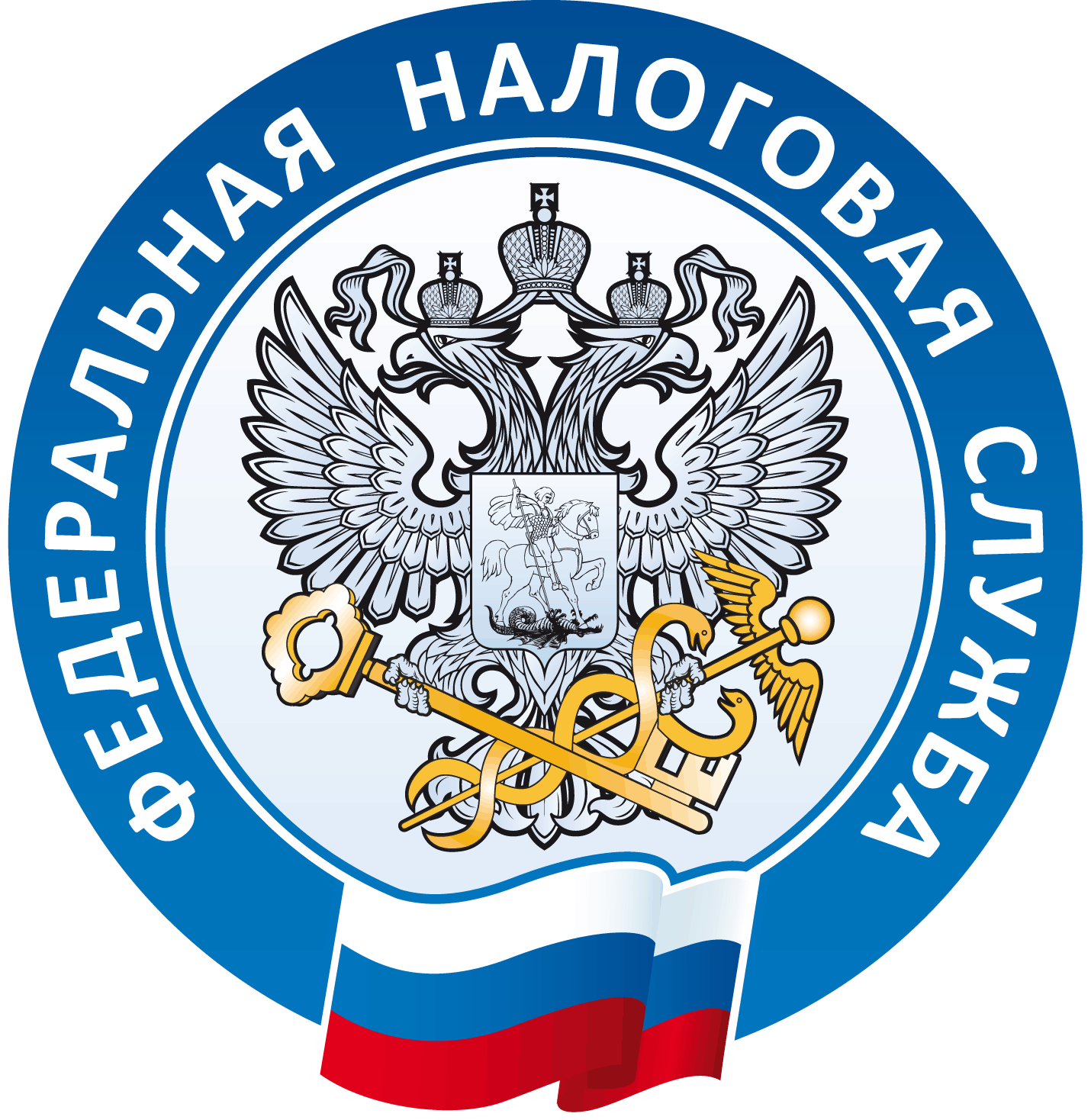 Что будет если не сдать налоговую декларацию?
Налоговый орган проведет камеральные налоговые проверки без деклараций на основании сведений о кадастровой стоимости, полученных от органов Росреестра.

Всего в 2022 году по результатам камеральных налоговых проверок в отношении доходов, полученных налогоплательщиком от продажи либо в результате дарения недвижимого имущества, дополнительно начислено платежей в бюджет на сумму более 7 млн. рублей 
Пункт 1.2. ст. 88 НК РФ
7
www.nalog.gov.ru
Благодарю за внимание!
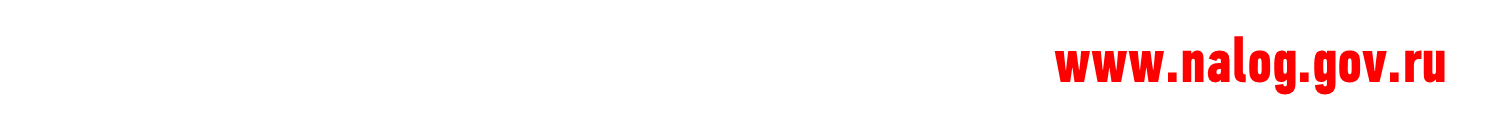